Anjeli mali poradu.
Ľudia nemajú na modlitbu čas.
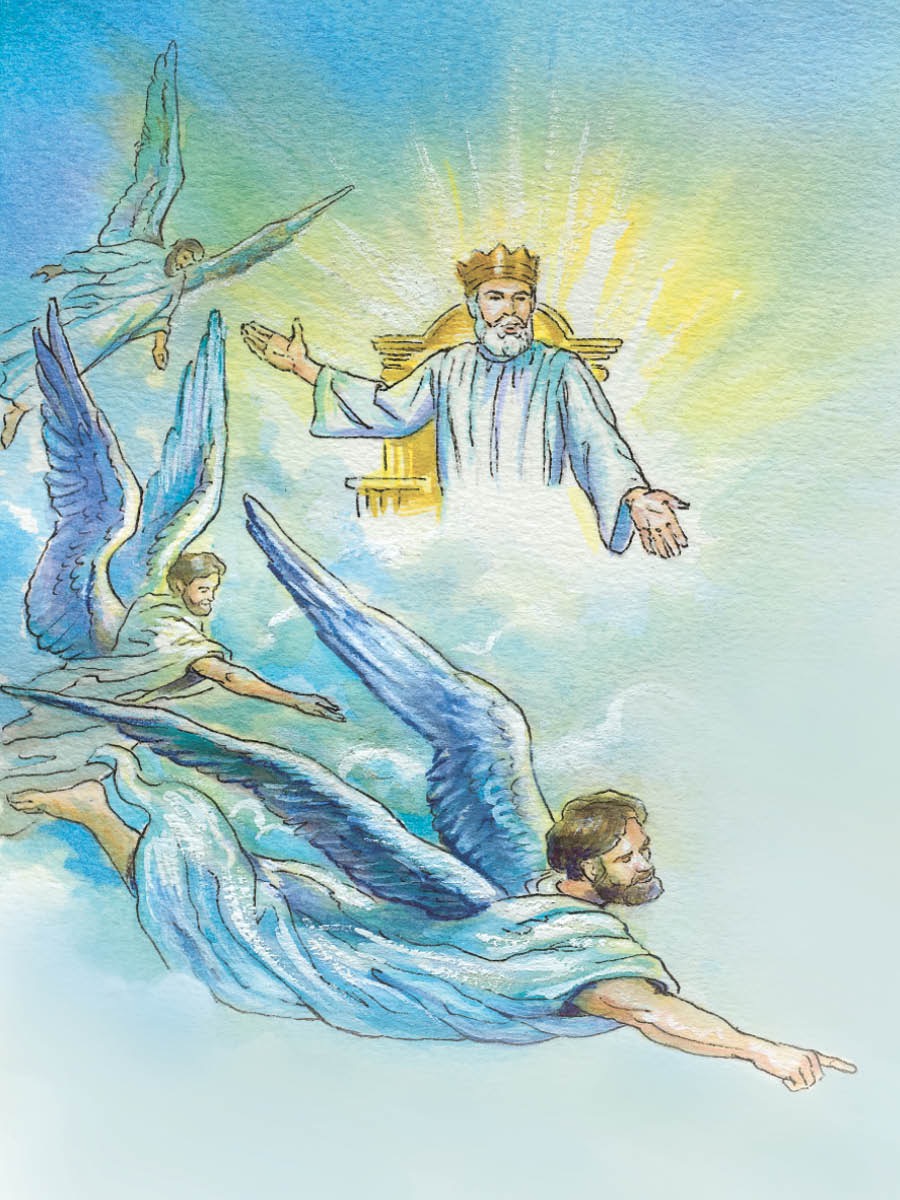 Jedného dňa, 
mali anjeli
    s Pánom Bohom
 -pracovnú
 poradu.
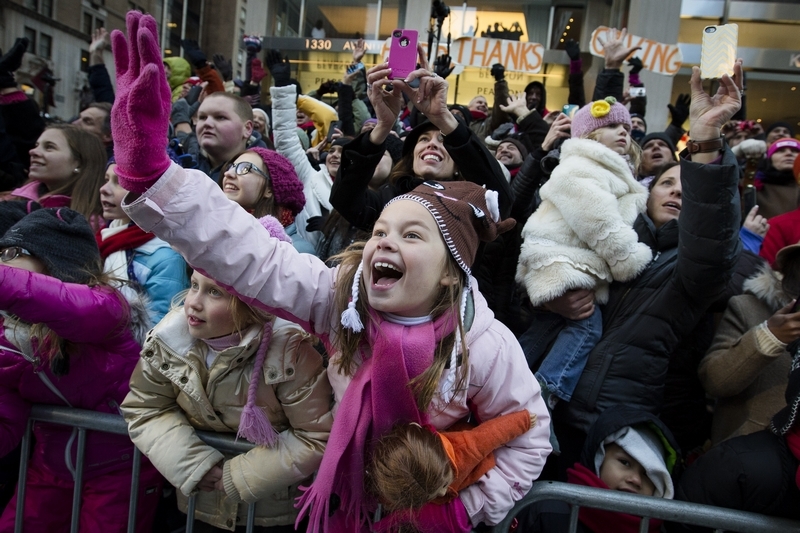 Radili sa,
 ako vyriešiť to, 
že ľudia na svete 
nemajú čas
na modlitbu.
Jeden anjel navrhol:
Pridajme im každý deň 1hodinu! 
Deň bude mať nie 24, ale 25 hodín!
 Chodia do školy, do práce, majú krúžky, 
hrajú sa, pozerajú mobil, 
sú na počítači. Keď im pridáme 
hodinu navyše, budú mať čas -
modliť sa.
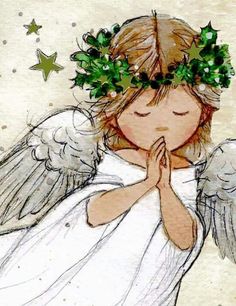 Ľudia sa Božiemu plánu
veľmi potešili,
ale hodinu navyše 
použili zasa po svojom:
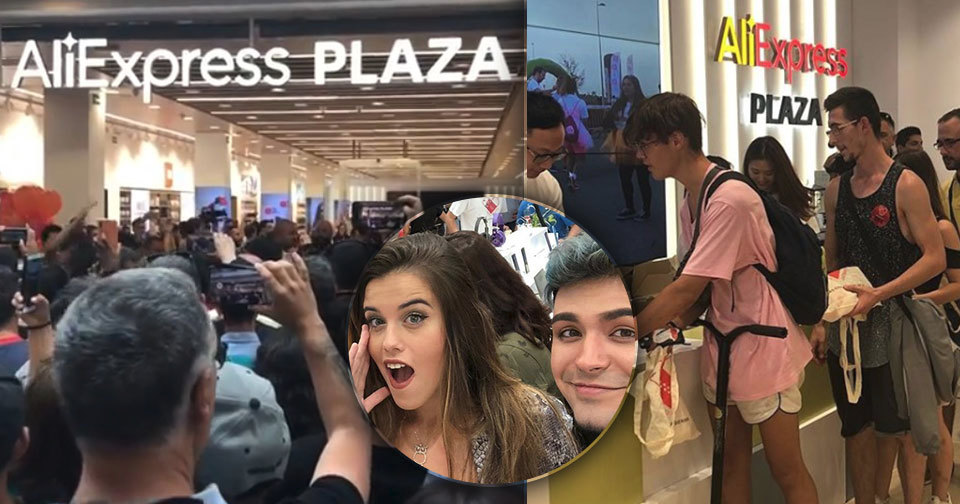 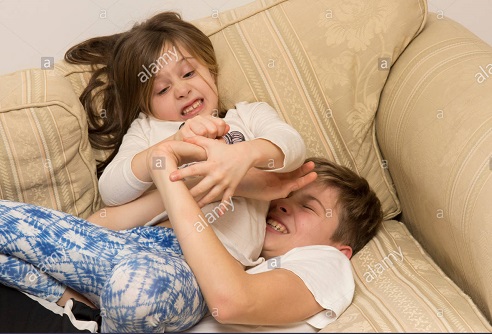 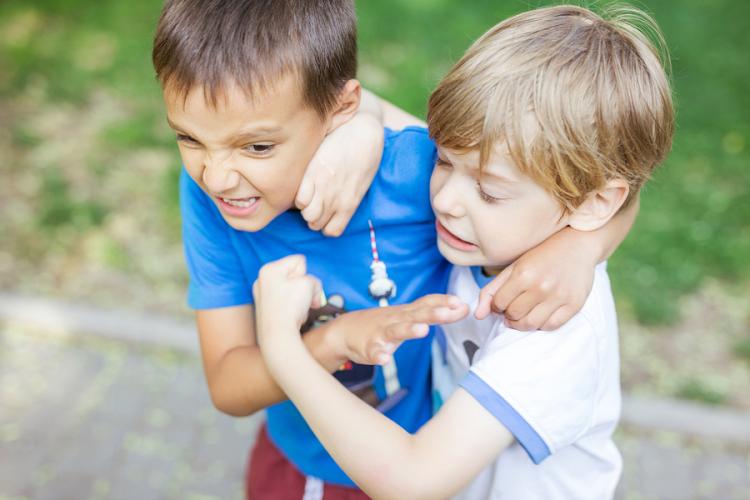 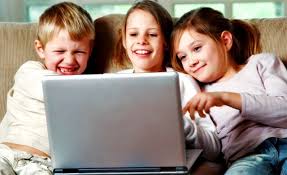 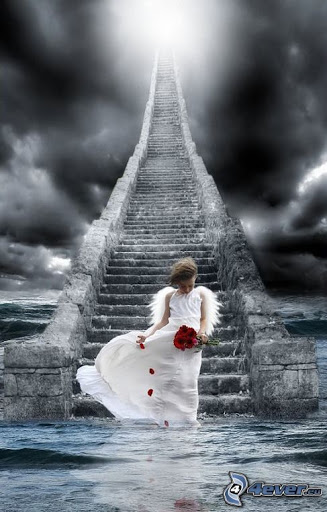 Anjel bol 
preto 
z ľudí veľmi smutný...
Milý Bože, som z Božích detí
 veľmi sklamaný..
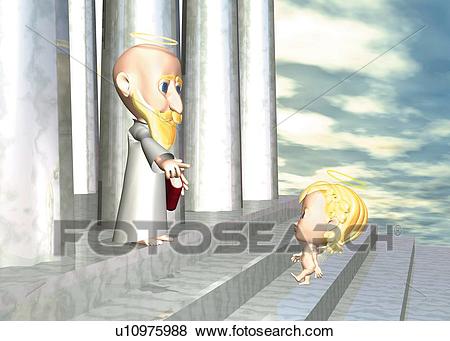 Myslel som si, že 
keď im pridáme 
1 hodinu každý deň
budú mať konečne čas
modliť sa
 a čítať si 
Božie slovo
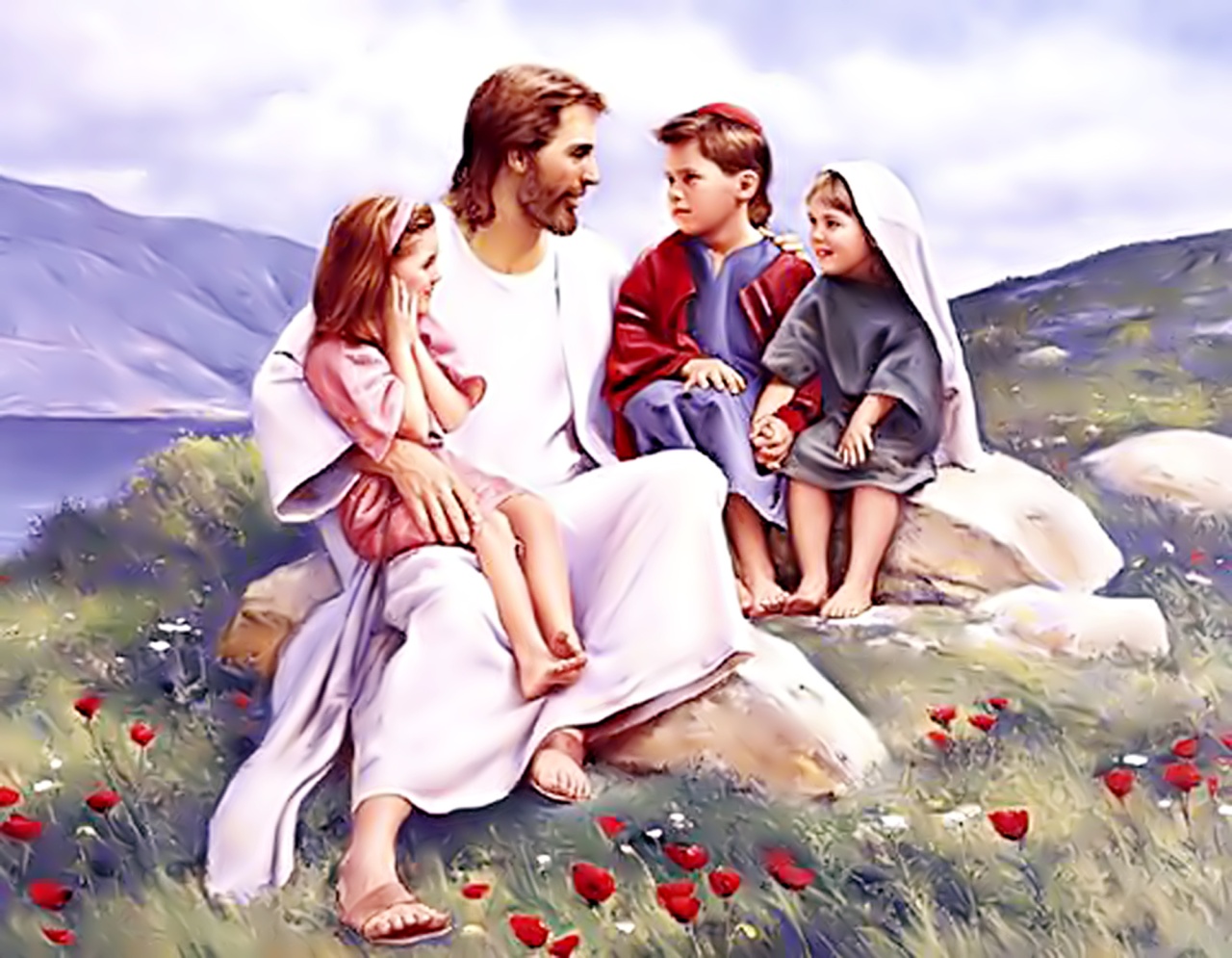 Pán Boh mu ale 
povedal:
Môj milý anjel,
 keď ma človek miluje
vždy si nájde čas, 
na rozhovor
 so mnou
Moja láska
 k Božím deťom
 je veľká. 
Ja na nich každý
 deň čakám,
že sa
 porozprávame.
Modlitba je totiž
cesta do neba.
Každý deň o krok
bližšie ku mne..
Kto zastane, nedôjde.
Ale kto je verný,
nebo má 
otvorené...
A ty ako? 
Už si sa dnes ráno pomodlil (a) ?
Prežehnáš sa pred jedlom, po jedle? 
Poďakuješ sa Pánu Bohu za rodinu,
 za krásny deň, za život?
Pán Ježiš čaká i na Tvoje SRDCE.
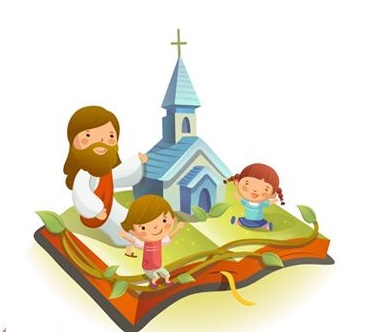 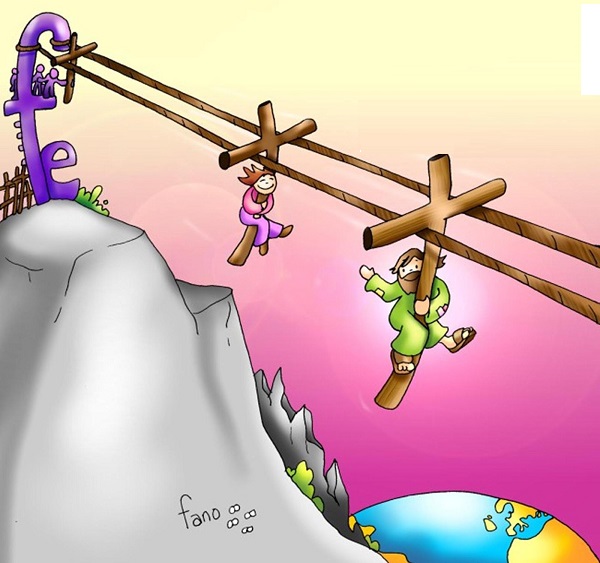